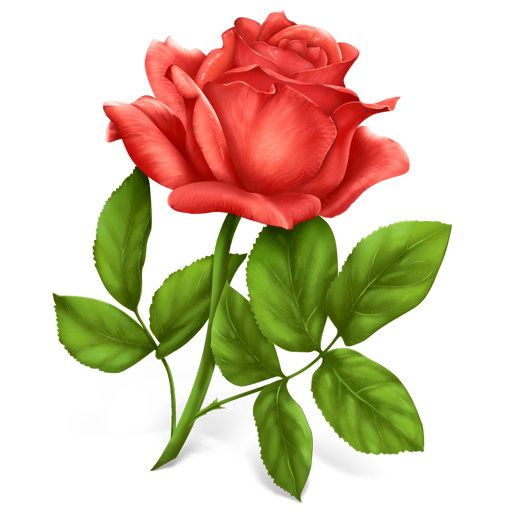 সবাইকে শুভেচ্ছা 
ও  
অভিনন্দন।
হালিমা বেগম
 ট্রেড ইন্সট্রাক্টর
চান্দিনা ডাঃ ফিরোজা পাইলট বালিকা উচ্চ বিদ্যালয়
শিক্ষক পরিচিতি:
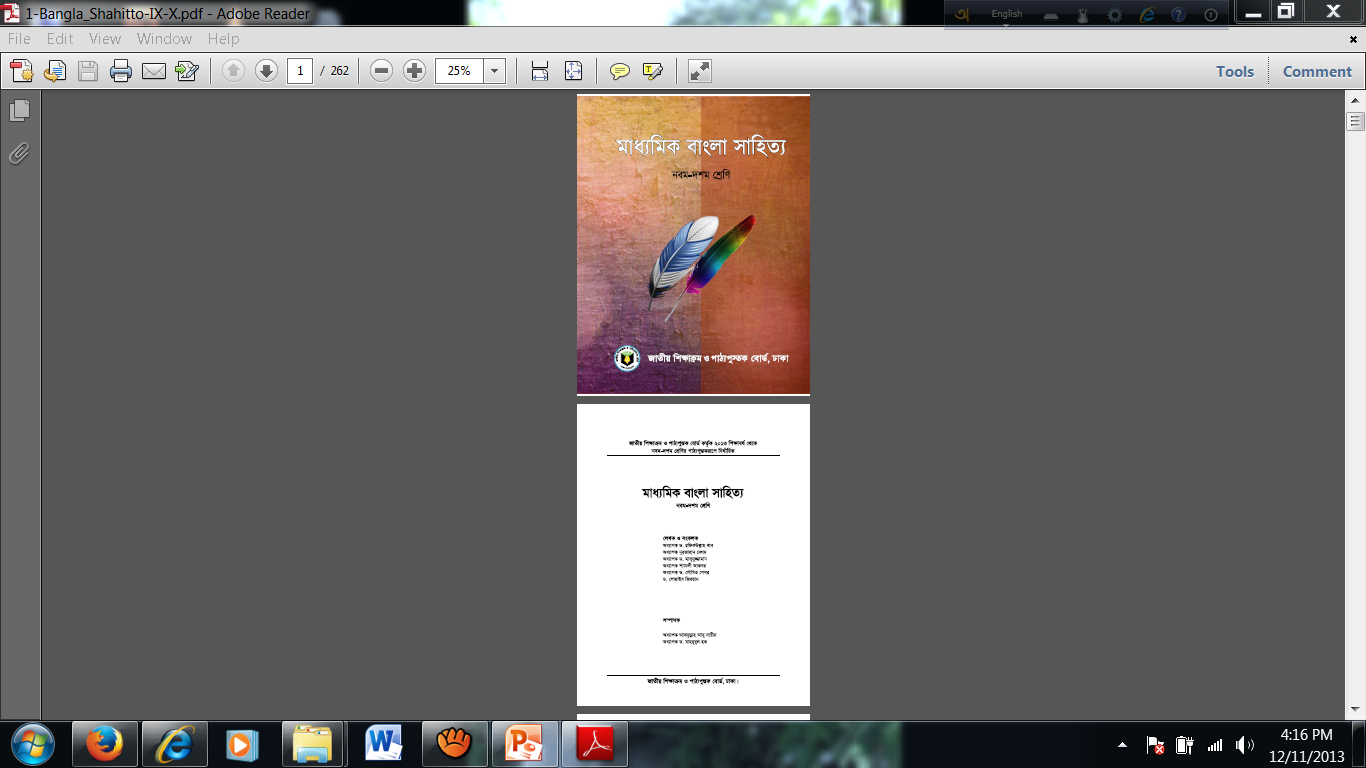 শ্রেণি পরিচিতি:
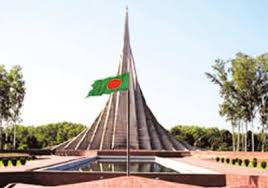 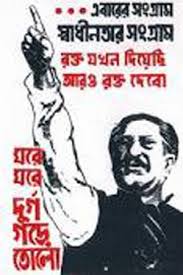 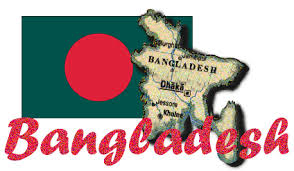 ৭ই মার্চের ভাষণ
জাতীয় স্মৃতি সৌধ
স্বাধীন বাংলাদেশ
উপরের ছবিতে তোমরা কি কি দেখতে পাচ্ছ?
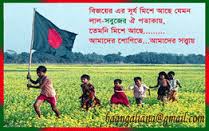 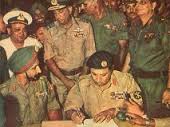 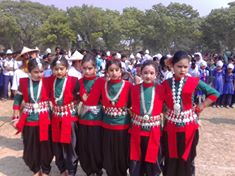 উপরের ছবিগুলি লক্ষ্য করি।
পাঠ শিরোনাম
আজকের পাঠ
একাত্তরের দিন গুলি
জাহানারা ইমাম
জন্ম তারিখ ও স্থান-
৩রা মে ১৯২৩ সাল। 
মুর্শিদাবাদের সুন্দরপুর গ্রাম।
পেশা/কর্মজীবন-
শিক্ষকতা সিদ্ধেশ্বরী 
গার্লস স্কুল ডাকা,
অধ্যাপনা ডাকা টিচার্স ট্রেনিং কলেজ।
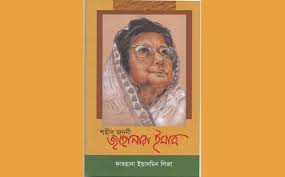 সাহিত্য সাধনা-
গজকচ্ছপ,সাতটি তারার ঝিকিমিকি,ক্যান্সারের স্নজ্ঞে বসবাস, ইত্যাদি।
জীবনাবসান-
২৬শে জুন ১৯৯৪ সাল।
পুরস্কার ও সম্মাননা- বাংলা একাডেমি পুরস্কার।
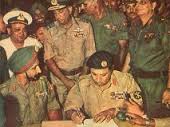 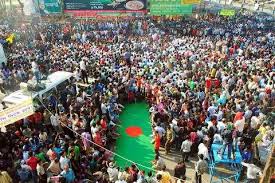 জেনারেল নিয়াজী আত্নসমর্পণ, বিজয় দিবস পালন
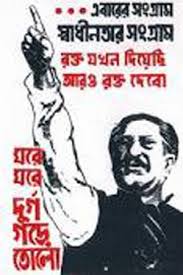 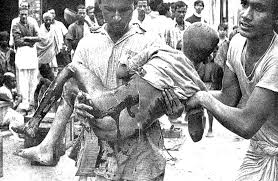 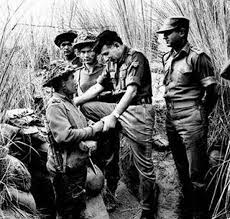 জোড়ায় কাজ
নিয়াজীর আত্নসমর্পণ আনন্দের, কিন্তু শরীফের কুলখানি বেদনার? ৫টি বাক্যে বুঝিয়ে লিখবে।
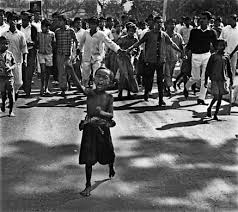 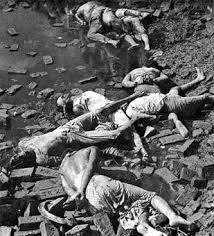 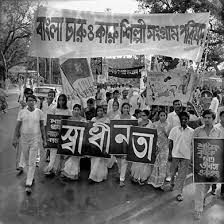 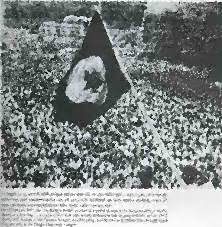 যুদ্ধের ছবি
দলীয় কাজ
আমাদের মহান মুক্তিযুদ্ধের সমকালীন বিভিন্ন ছবি সংগ্রহ করে একটি দেয়াল পত্রিকা তৈরি কর। 
( ৫জন করে দলে ভাগ করে )
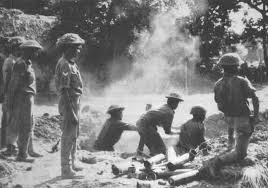 মুল্যায়ন
১৬ই দিসেম্বর কে আত্নসমর্পণ করেছিল ?
কোন দিন আমরা বিজয় দিবস পালন করি?
স্বাধীনতা যুদ্ধের কারন কী?
বাড়ির কাজ
স্বাধীনতা যুদ্ধের পূর্বে তোমার জন্ম হলে  স্বাধীনতা যুদ্ধে তোমার ভুমিকা  কি থাকতো যুক্তিসহ লিখে আনবে।
সবাইকে ধন্যবাদ
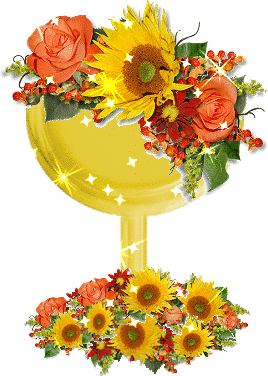 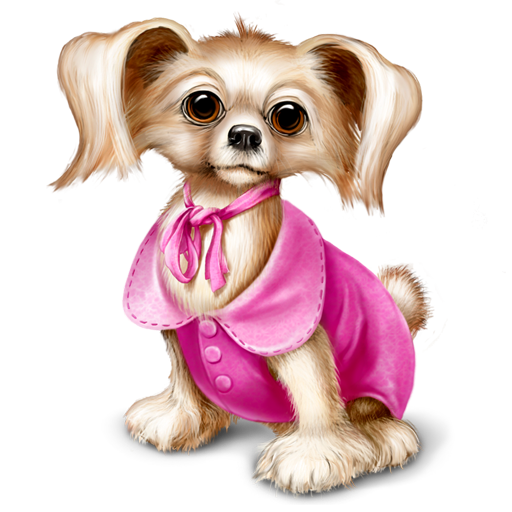